МБУК «МЦБС» Арзамасского района Нижегородской области
Арзамасская центральная районная библиотека им. И. Н. Сахарова
Опыт и перспективы работы библиотек
Арзамасского района в рамках проекта «Пушкинская карта»: как привлечь молодежь в библиотеку
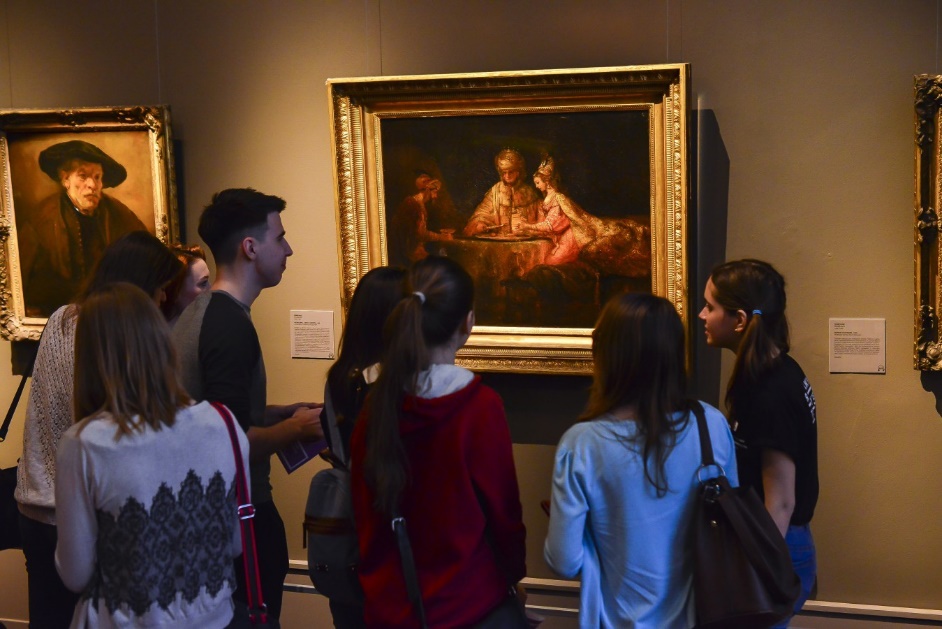 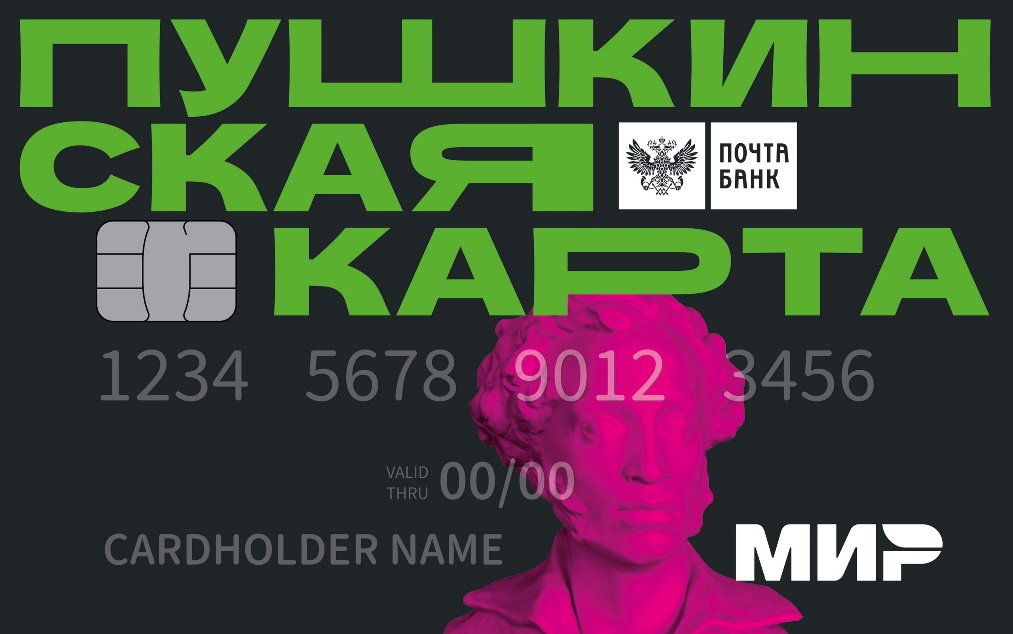 р.п. Выездное
2022
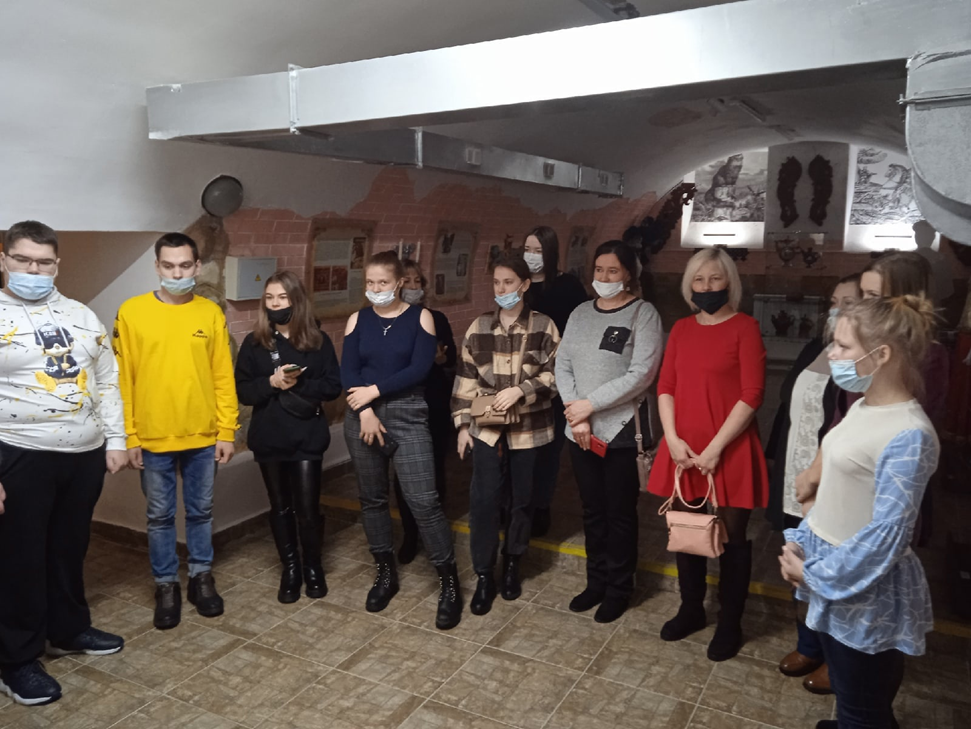 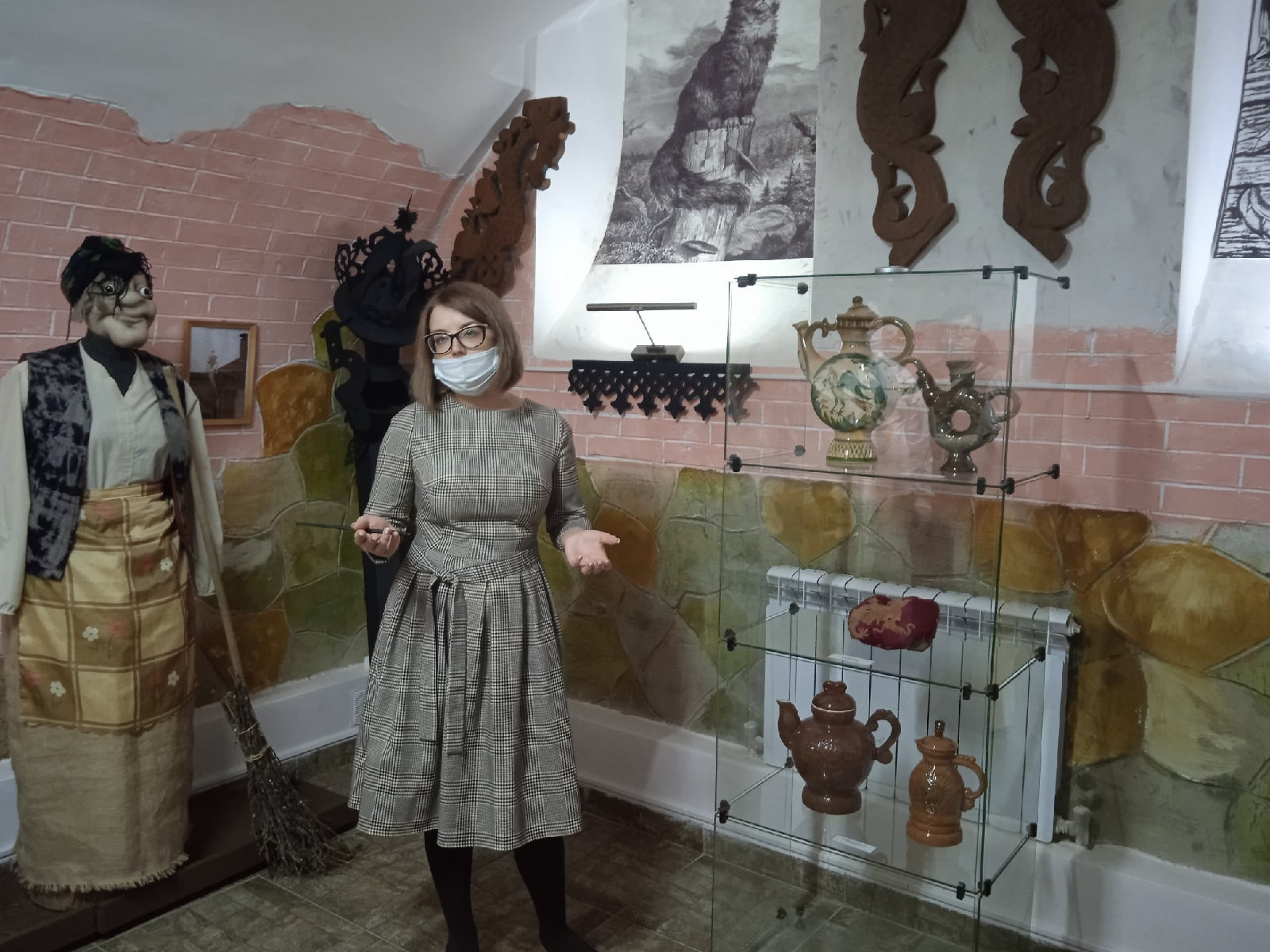 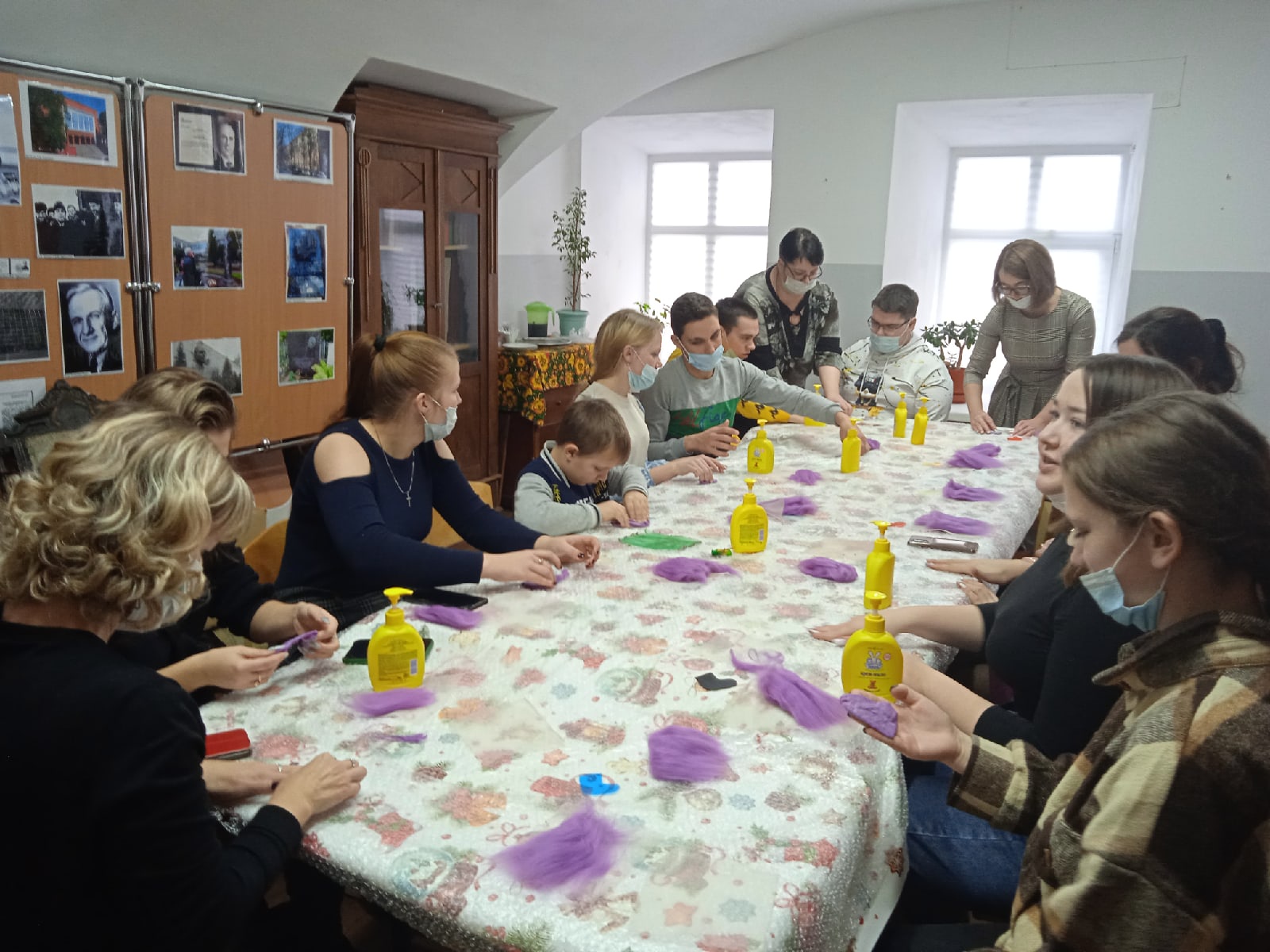 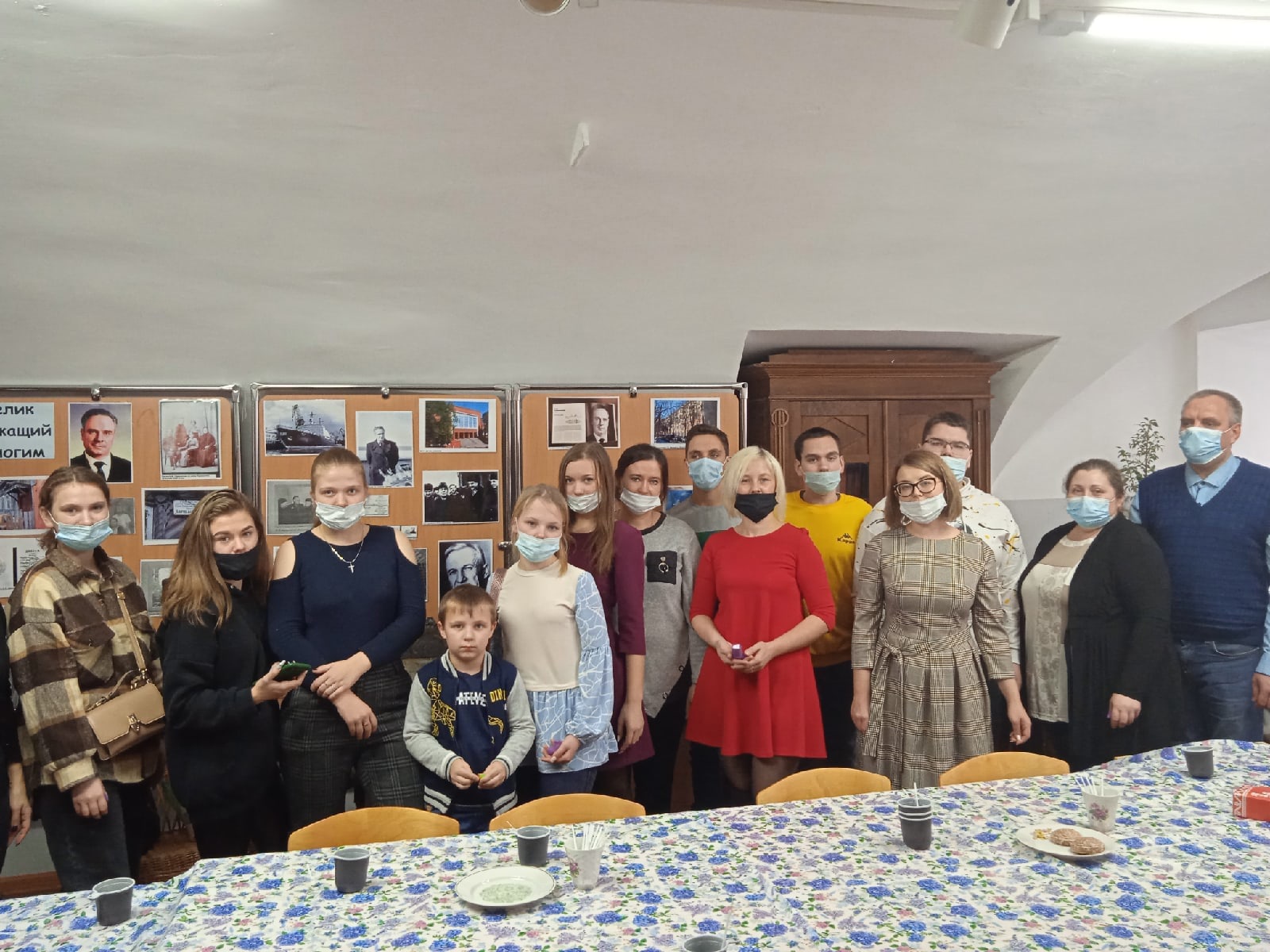 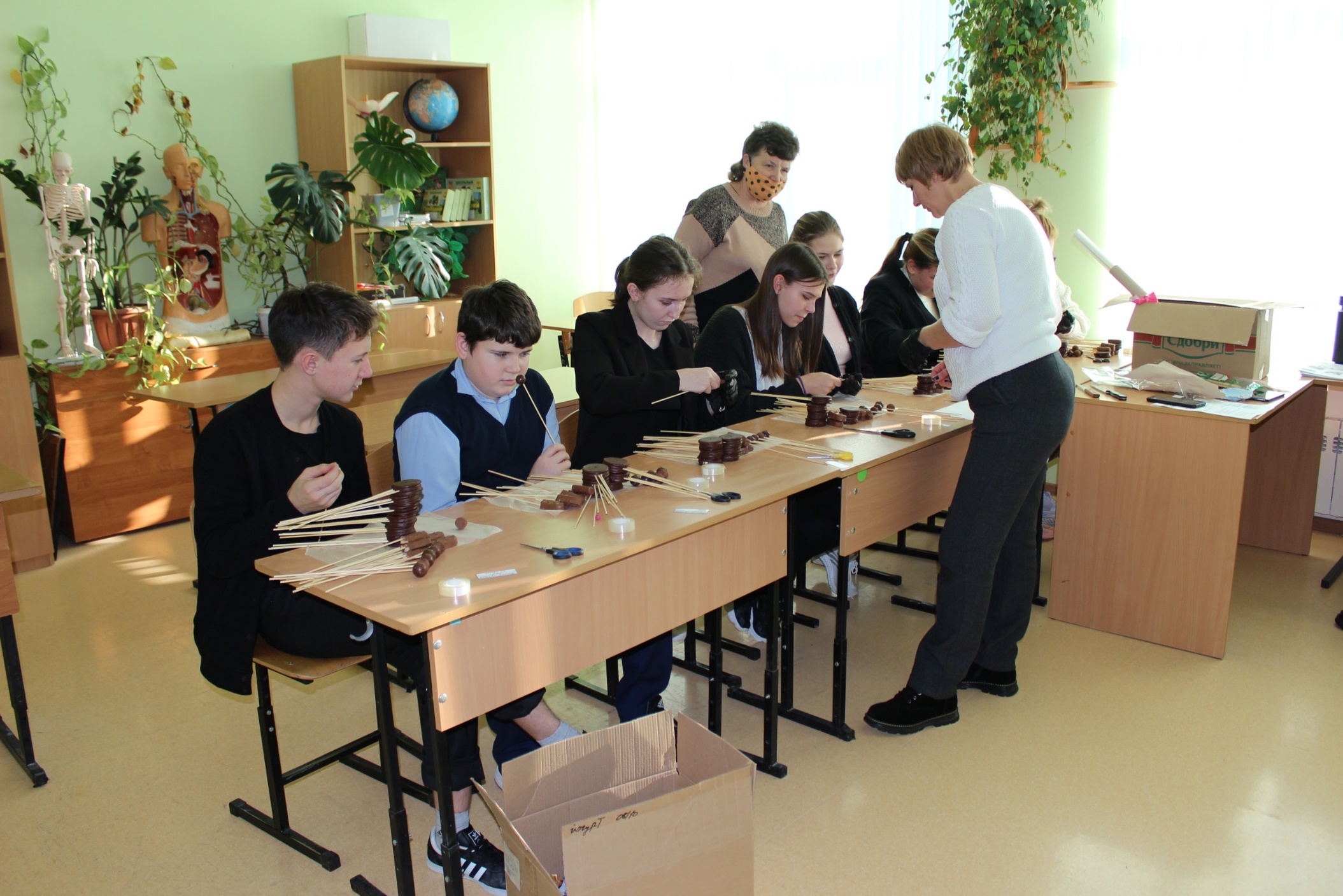 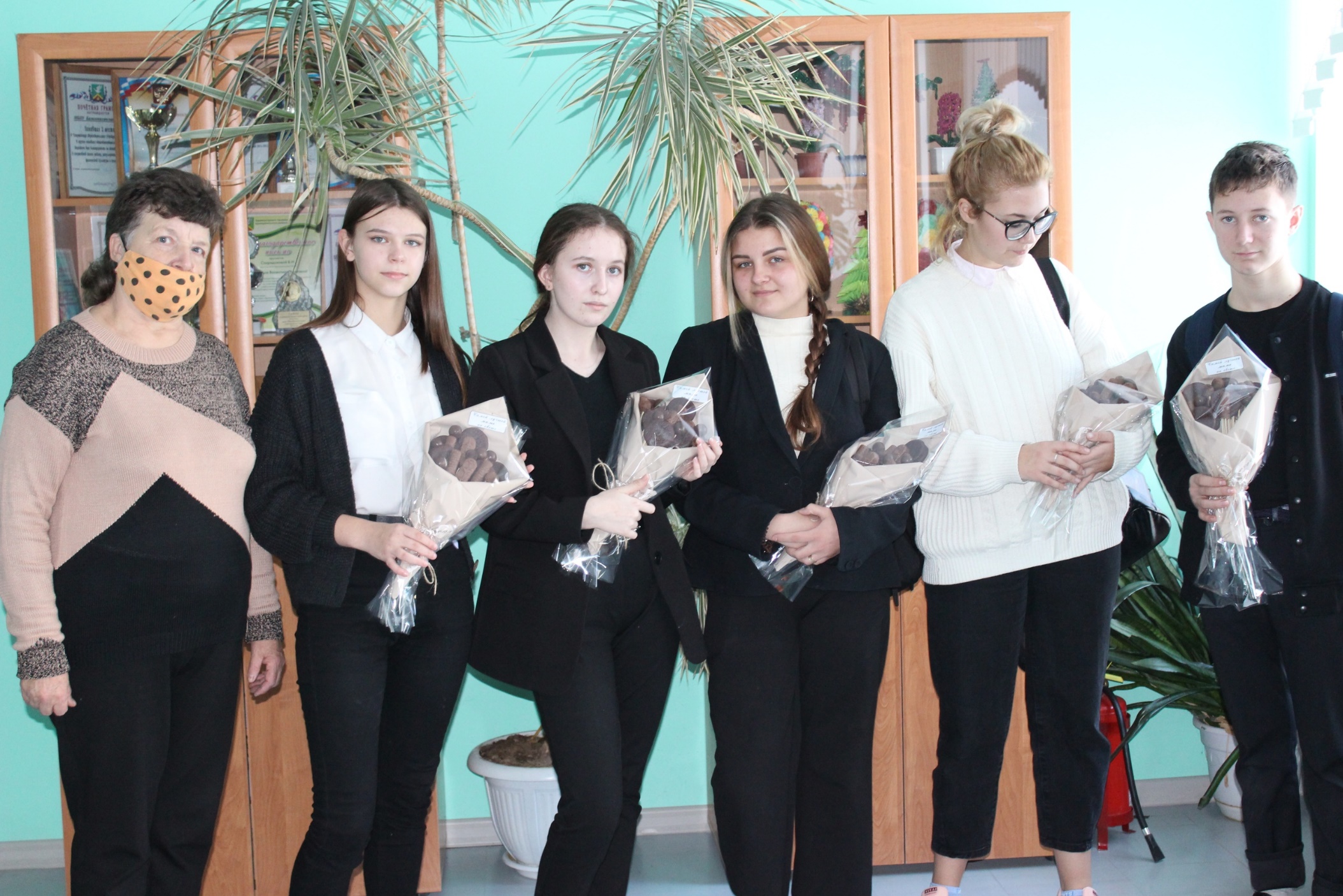 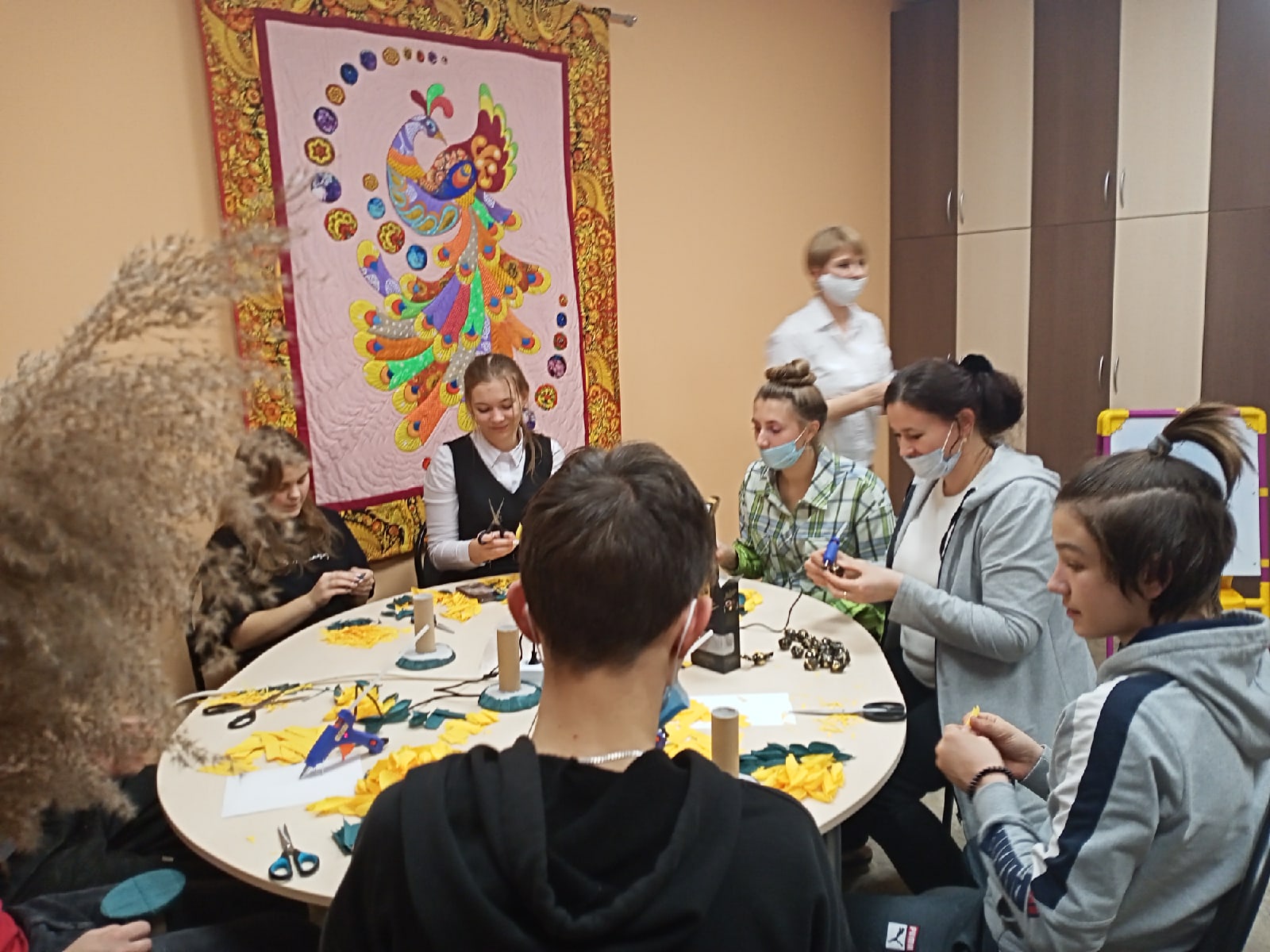 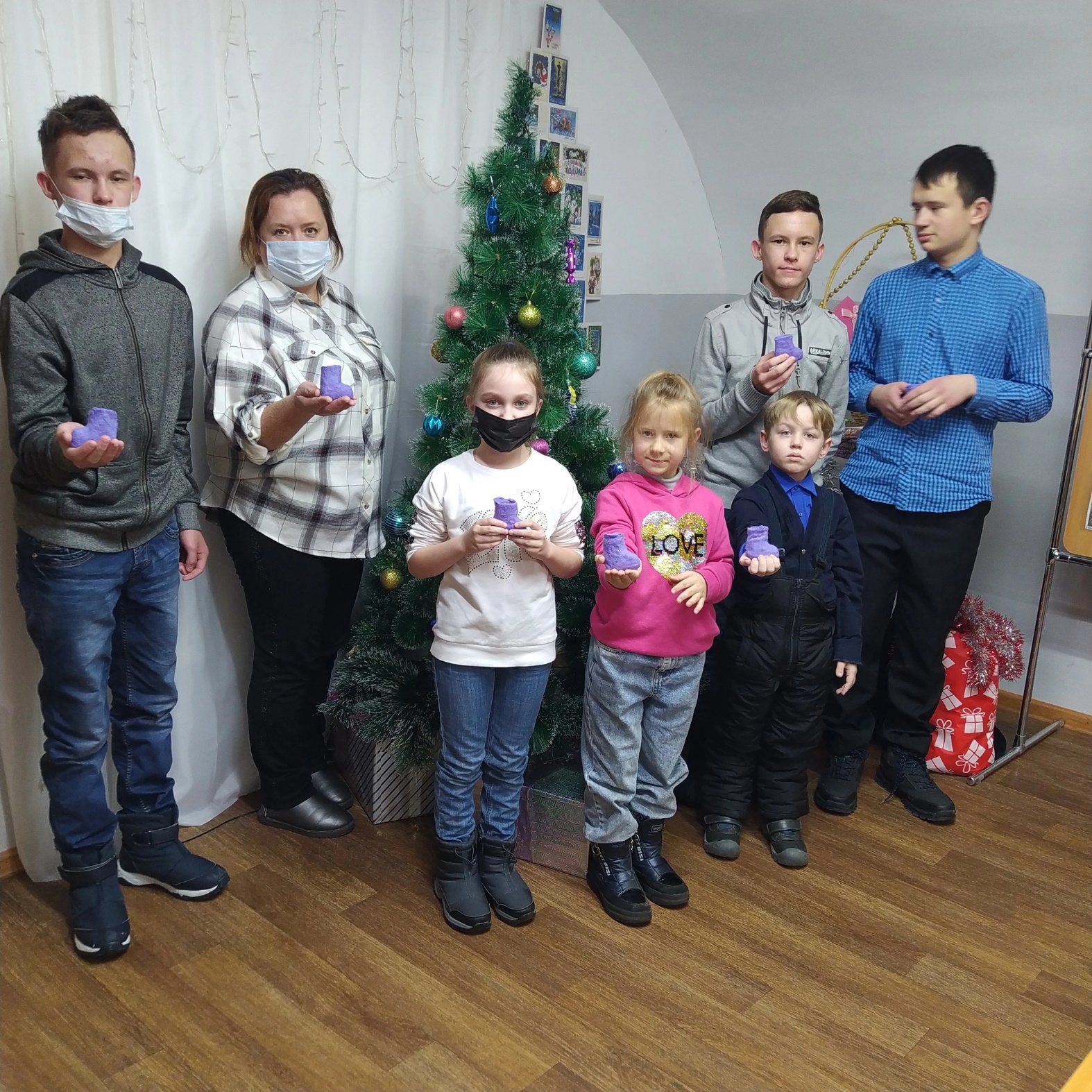 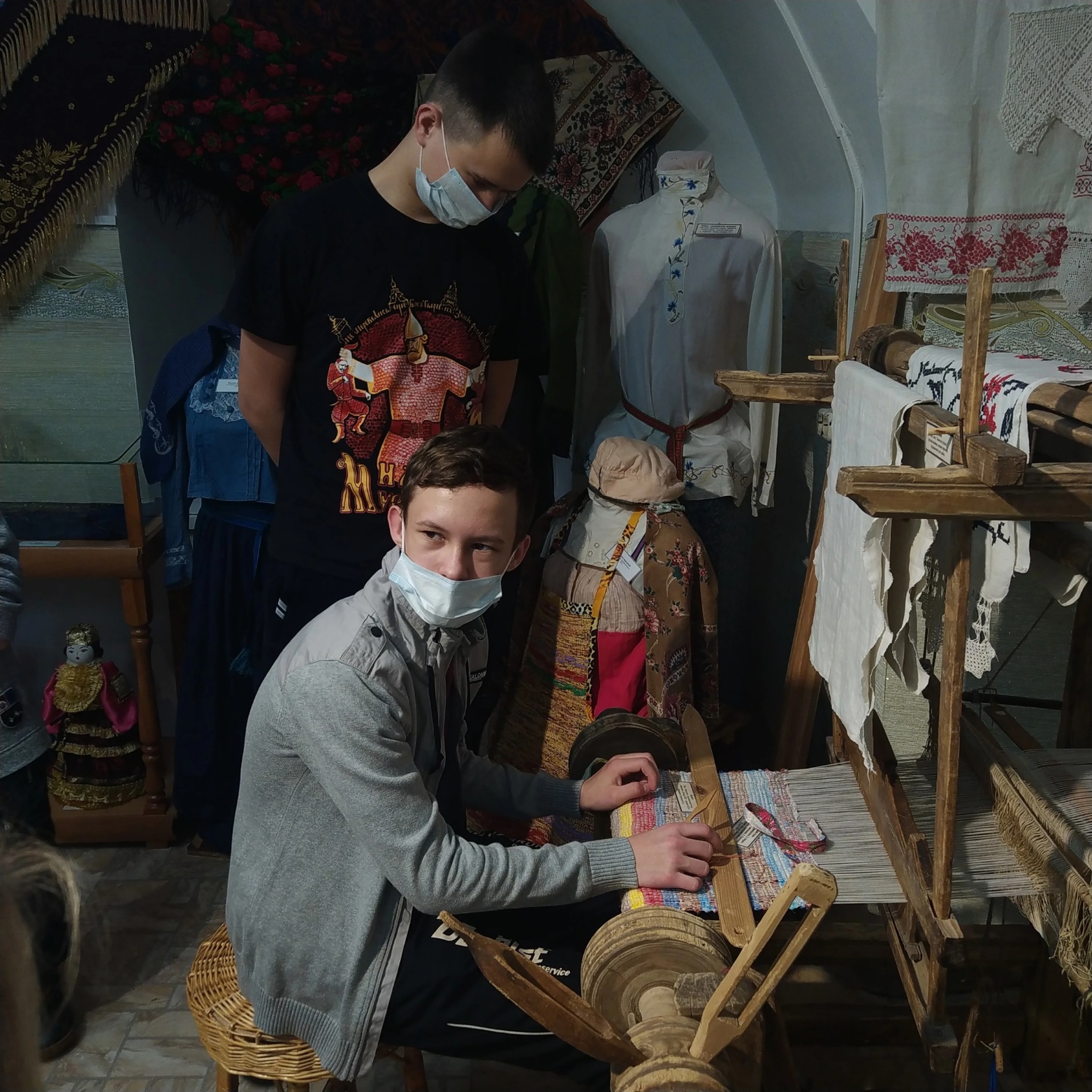 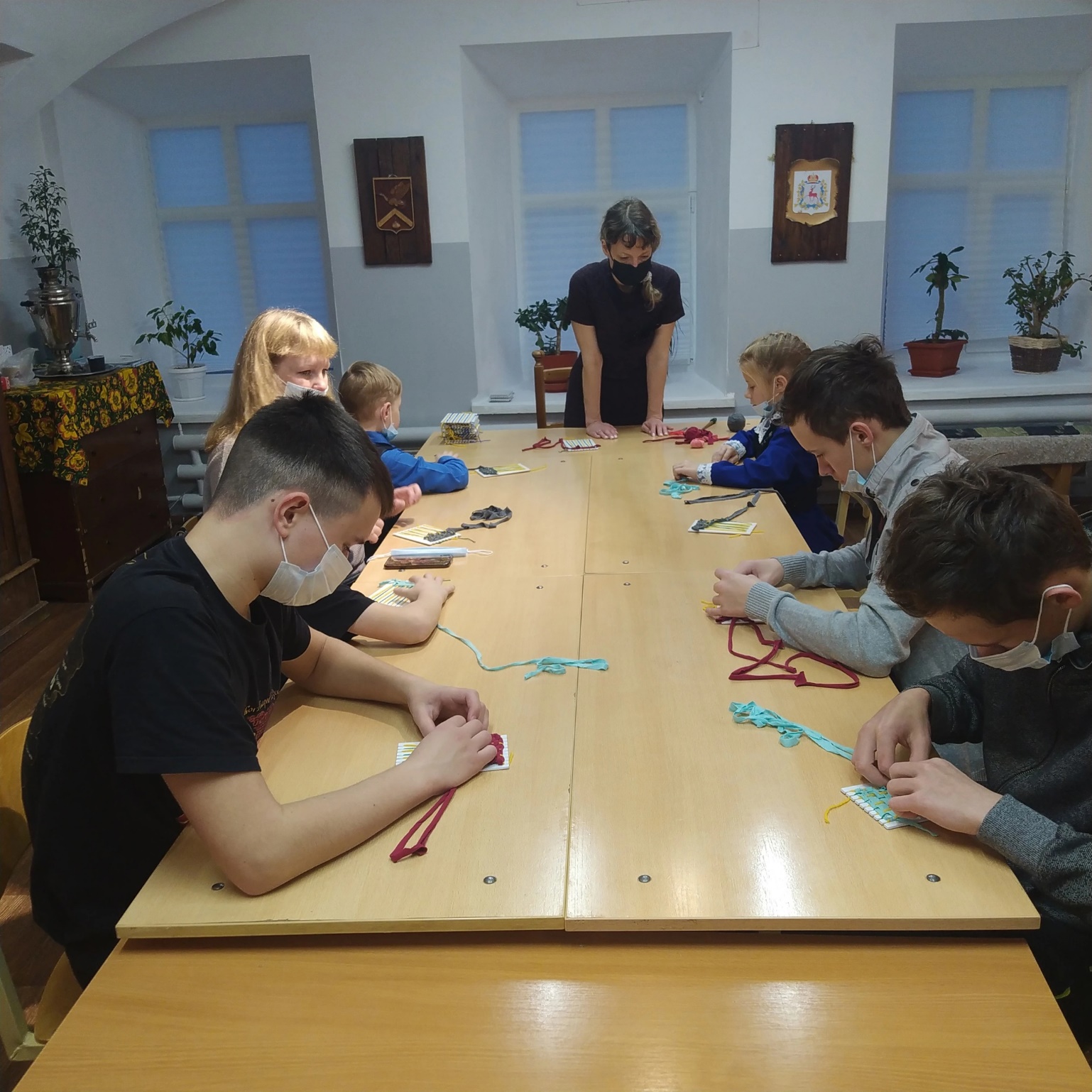 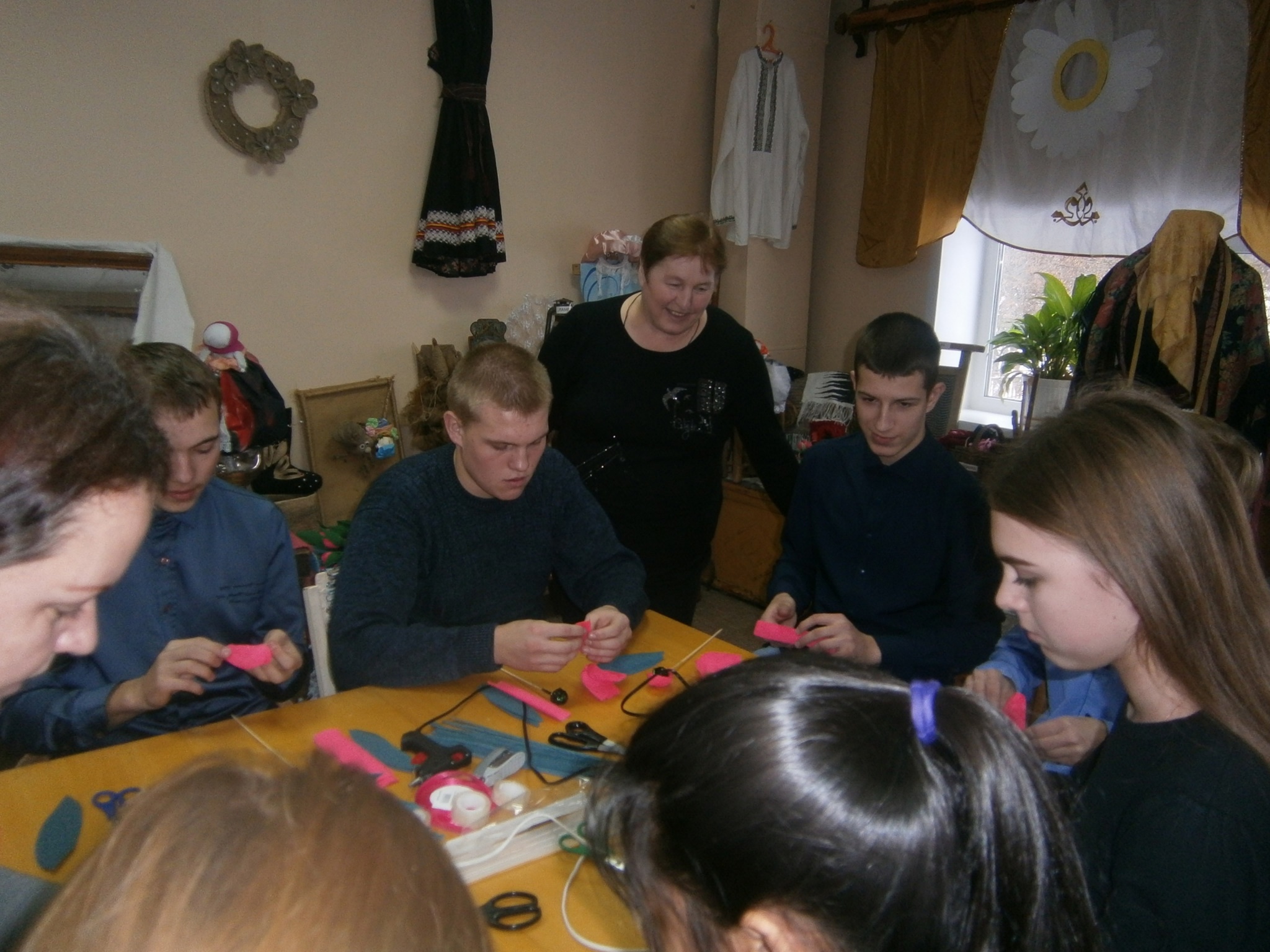 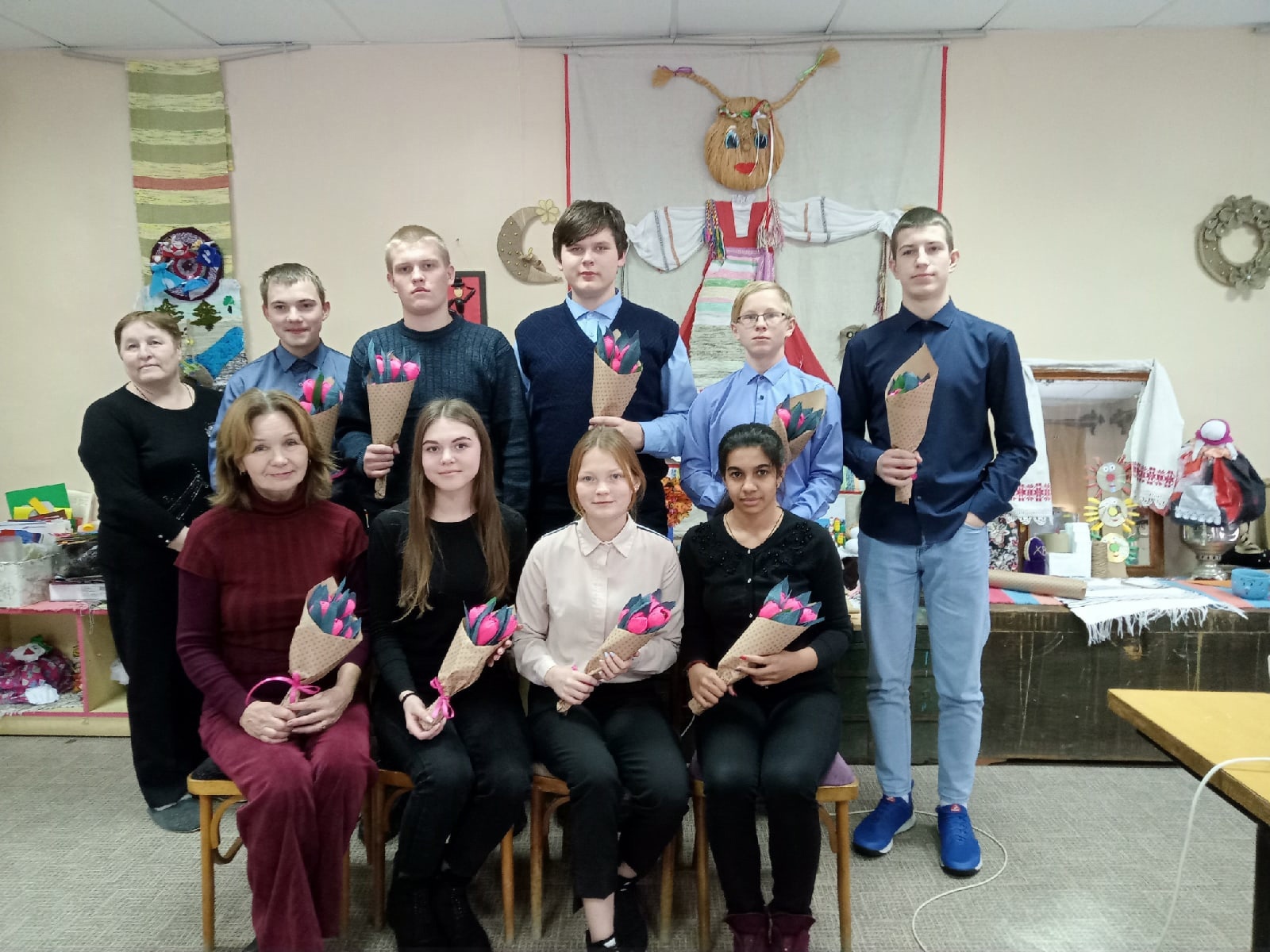 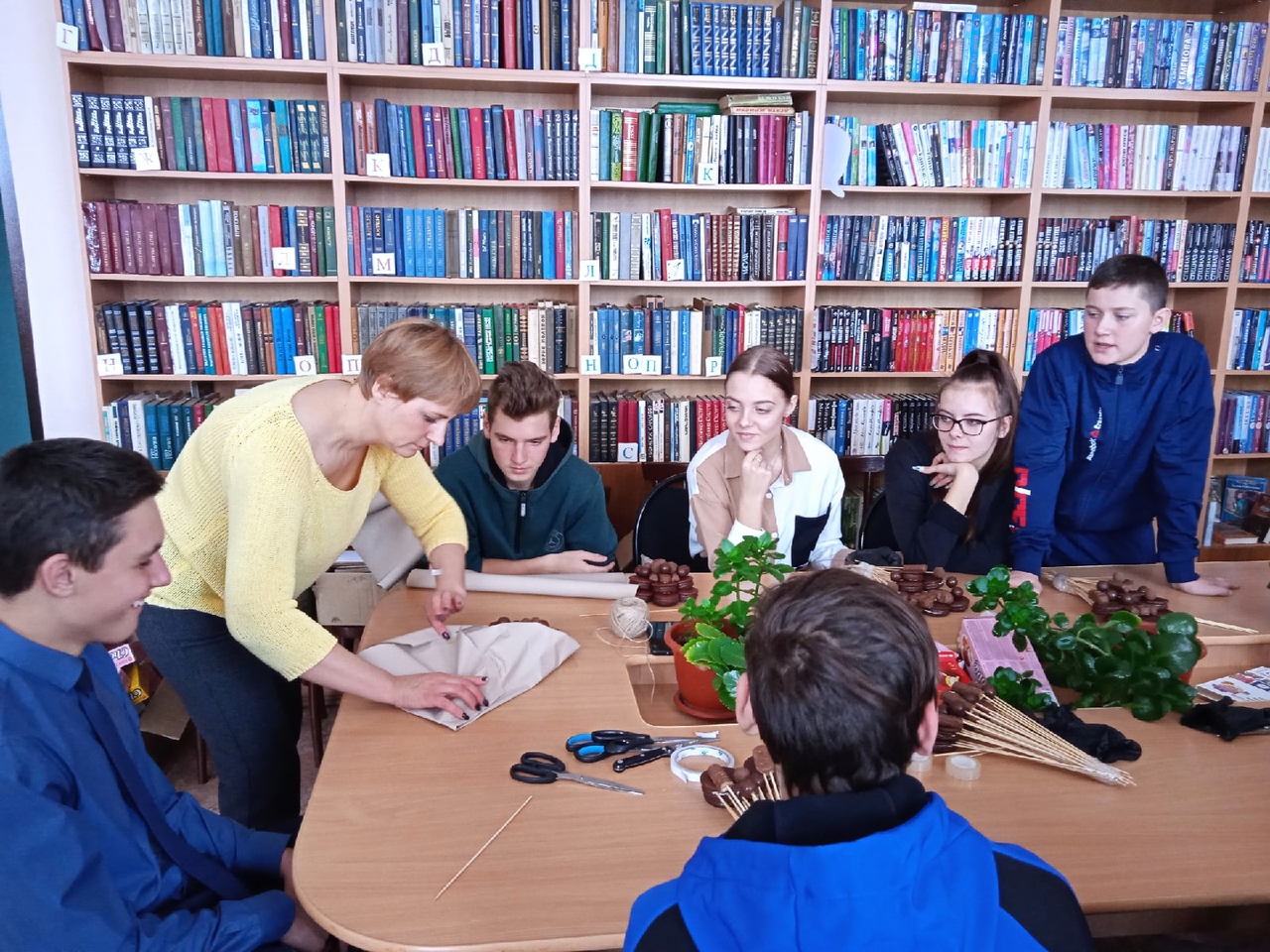 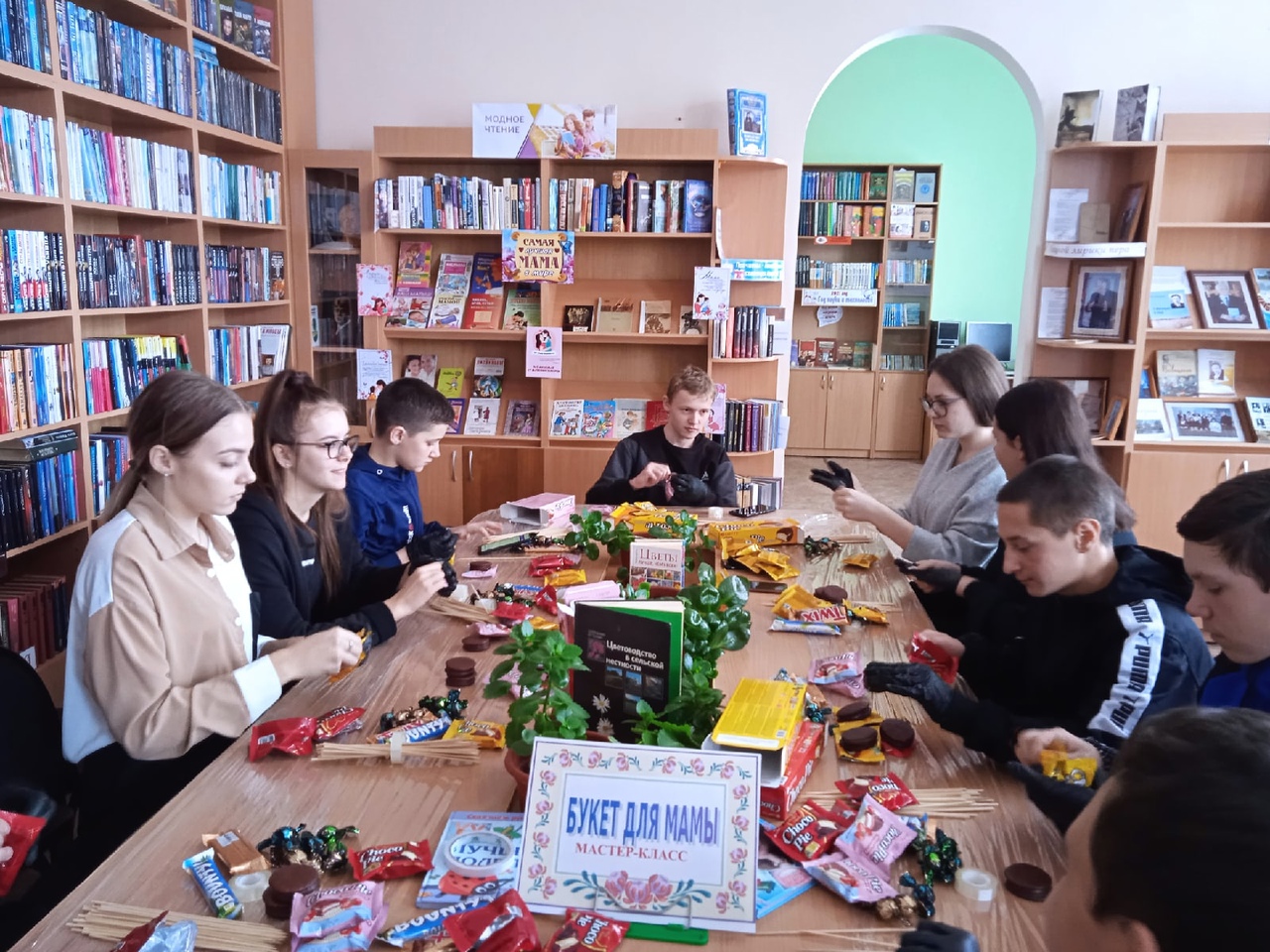 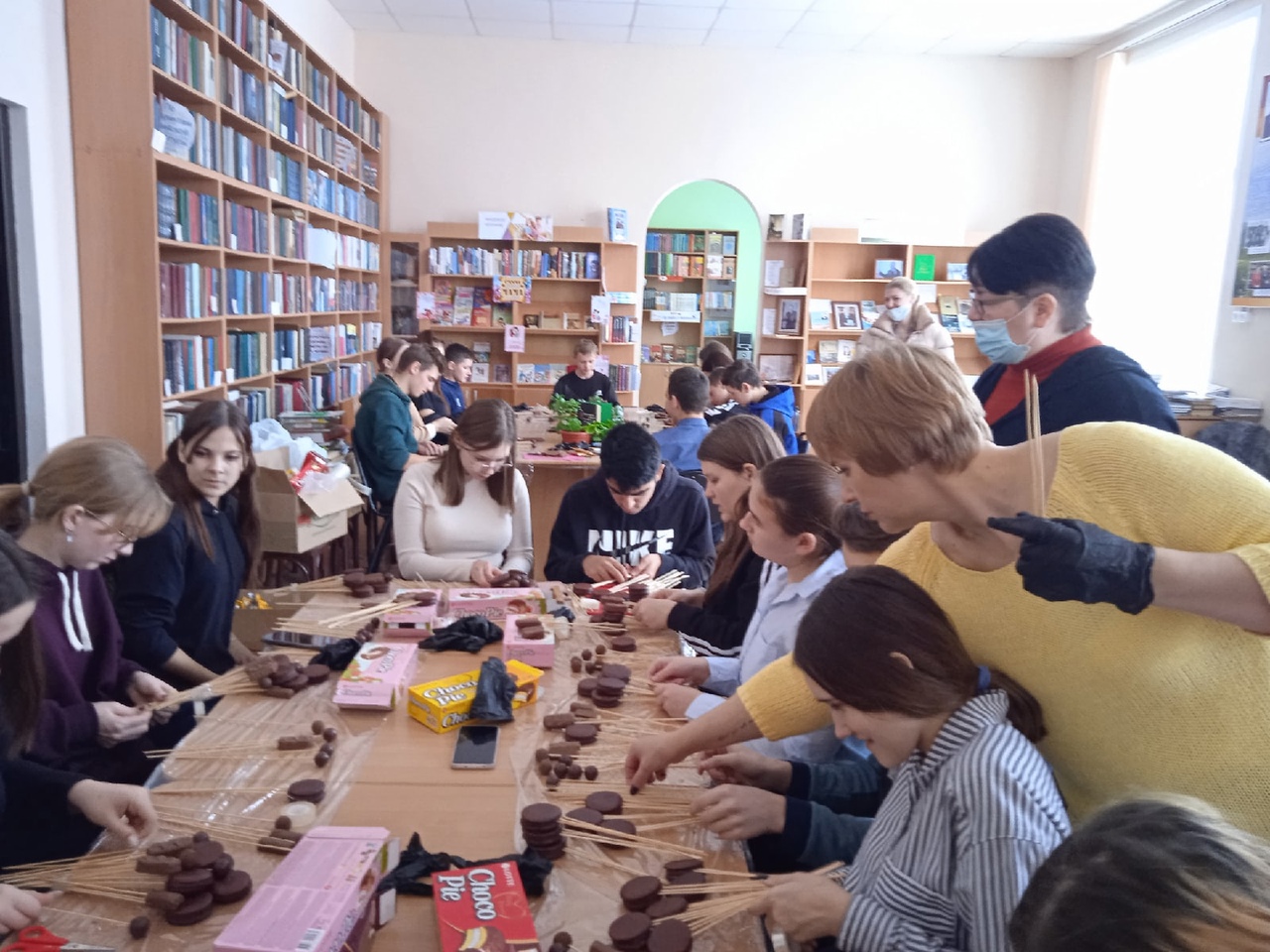 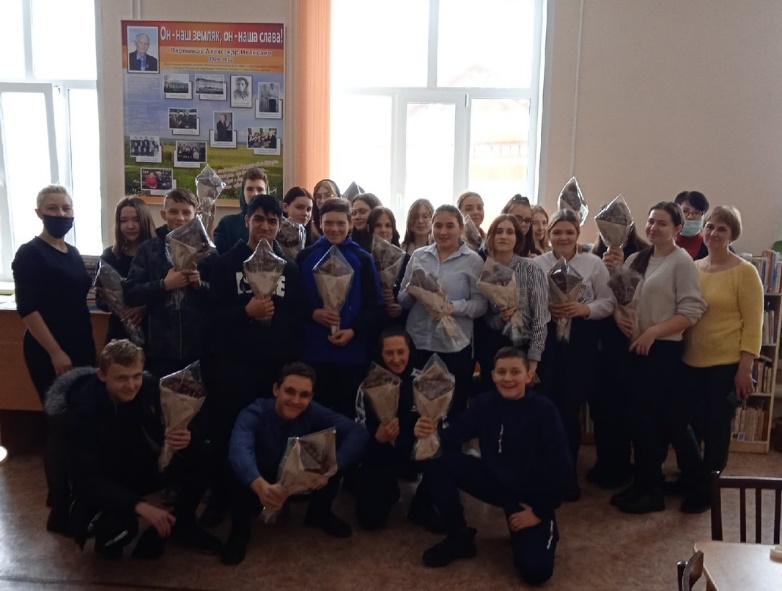 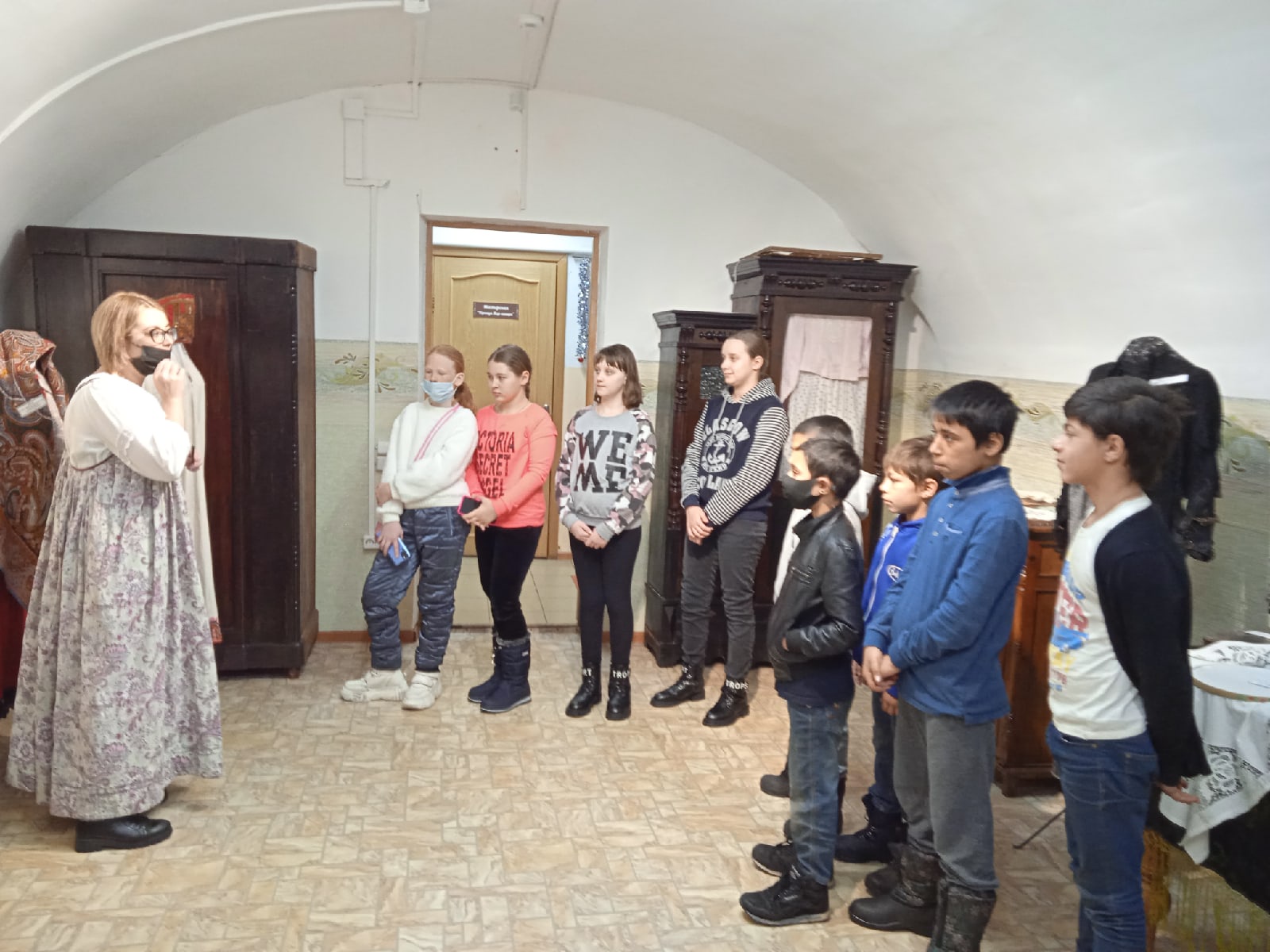 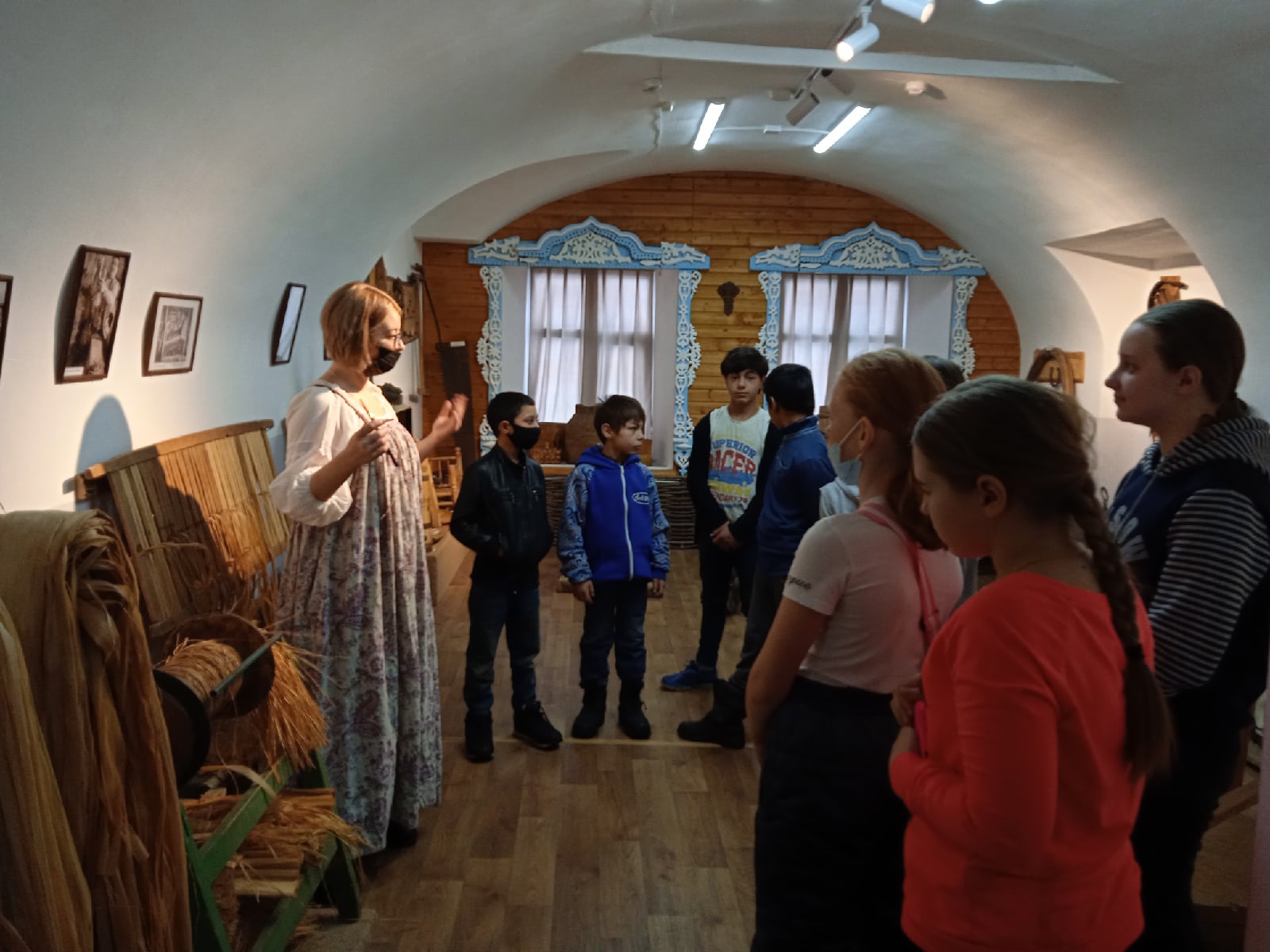 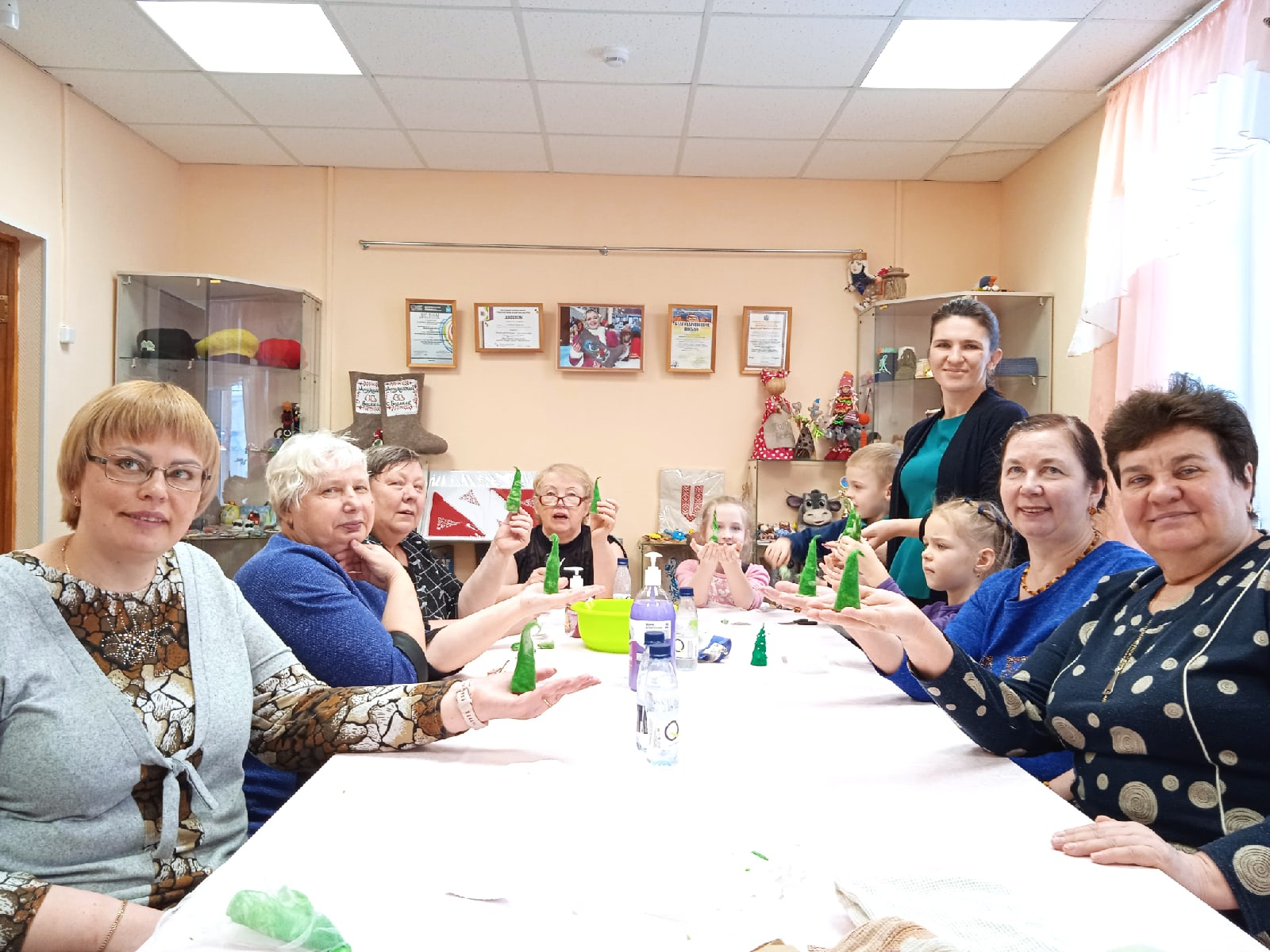 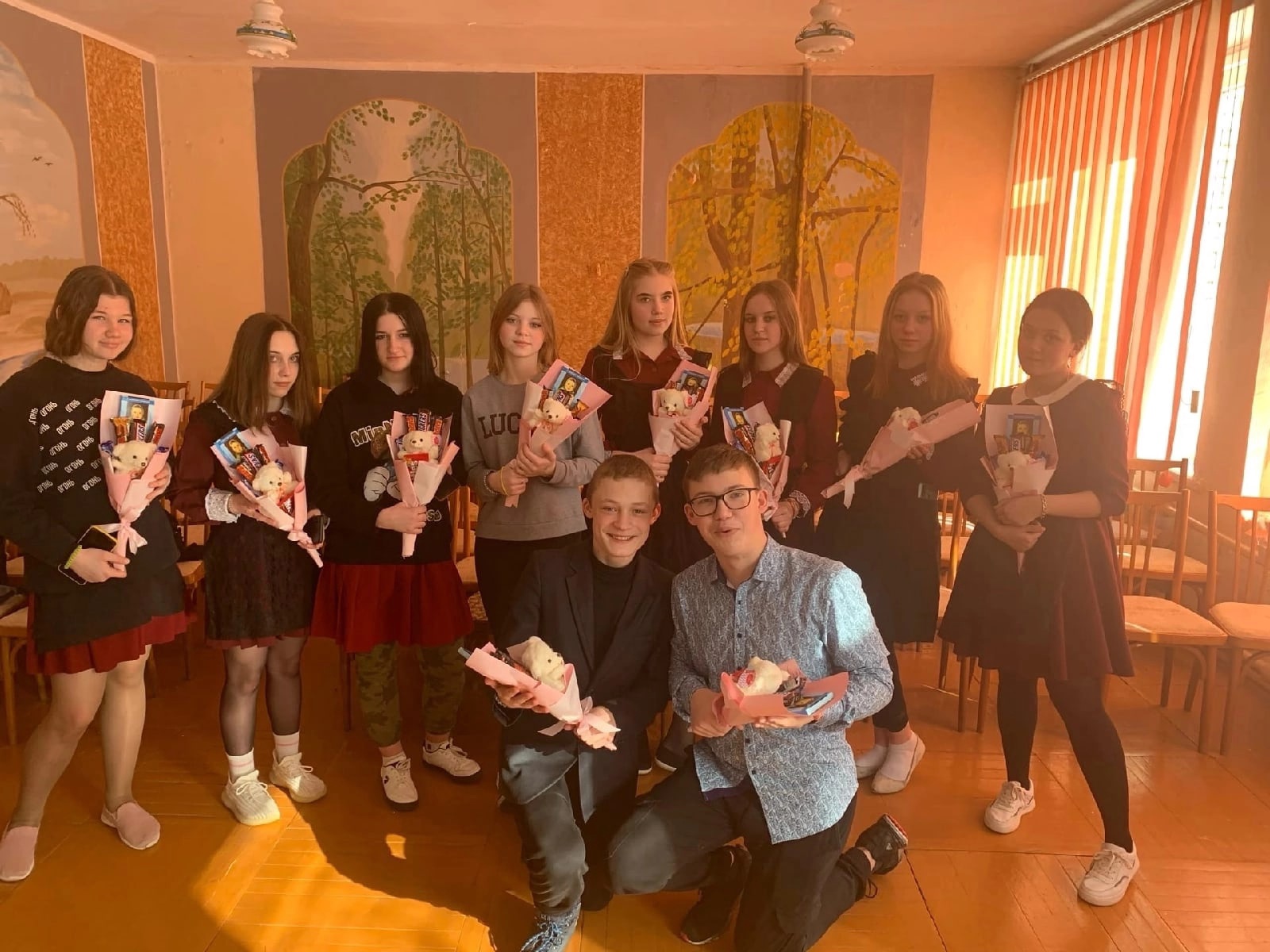